GÜNEŞ VE AY TUTULMALARI
GÜNEŞ TUTULMASI
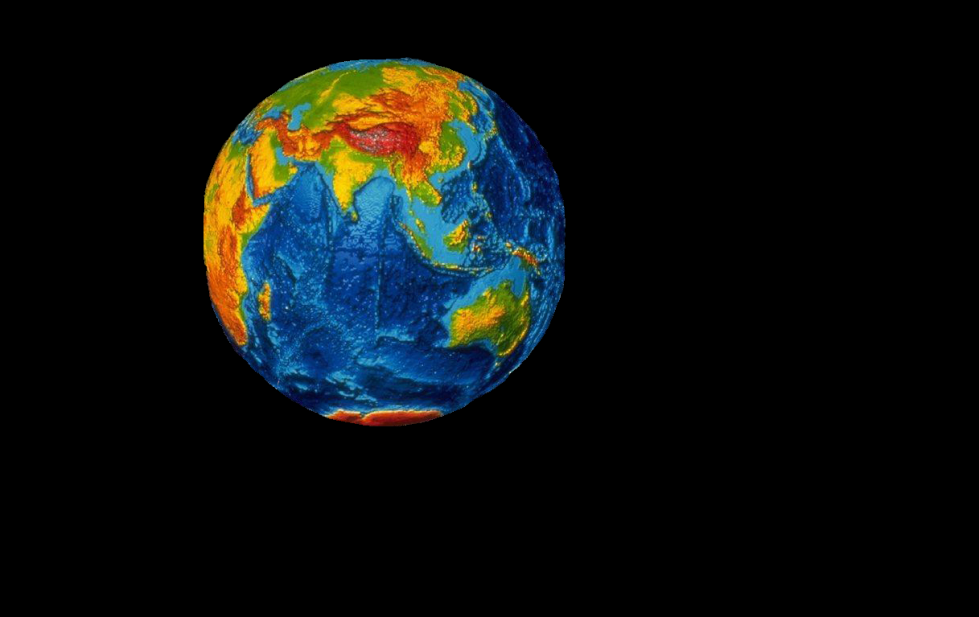 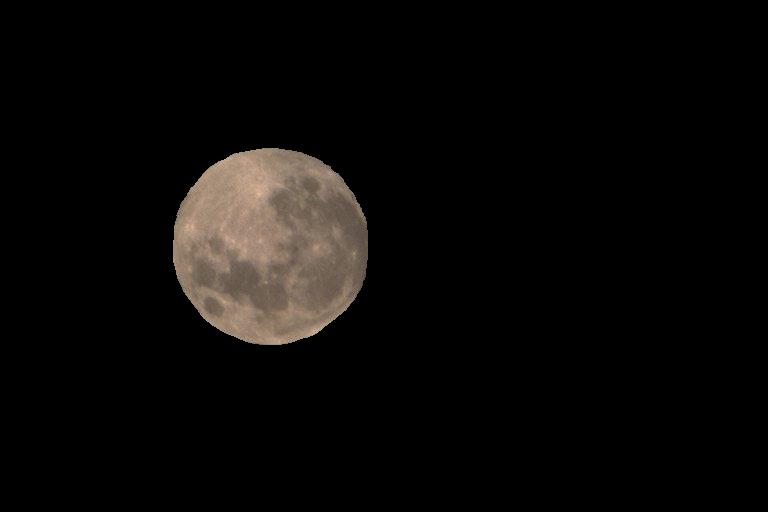 Ay Güneş ile Dünya’nın arasına girer.
Güneş ışınları dünyaya erişemez.
Yeryüzüne Ay’ın gölgesi düşer.
Güneş, Dünya ve Ay aynı hizadadır.
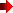 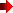 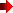 Güneş tutulmasının dünyadan görüntüsü
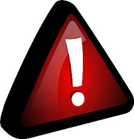 Güneş tutulması her ay gerçekleşen bir olay değildir.
Güneş tutulması esnasında Ay, Yeni Ay evresindedir.
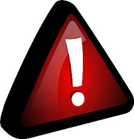 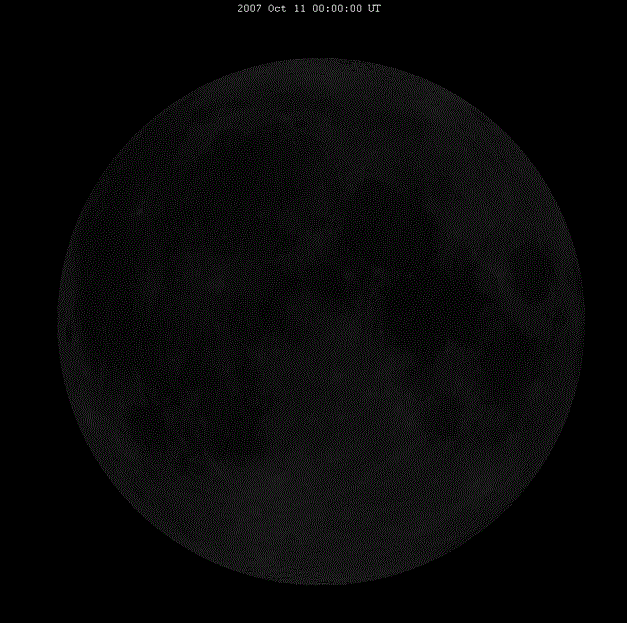 AY TUTULMASI
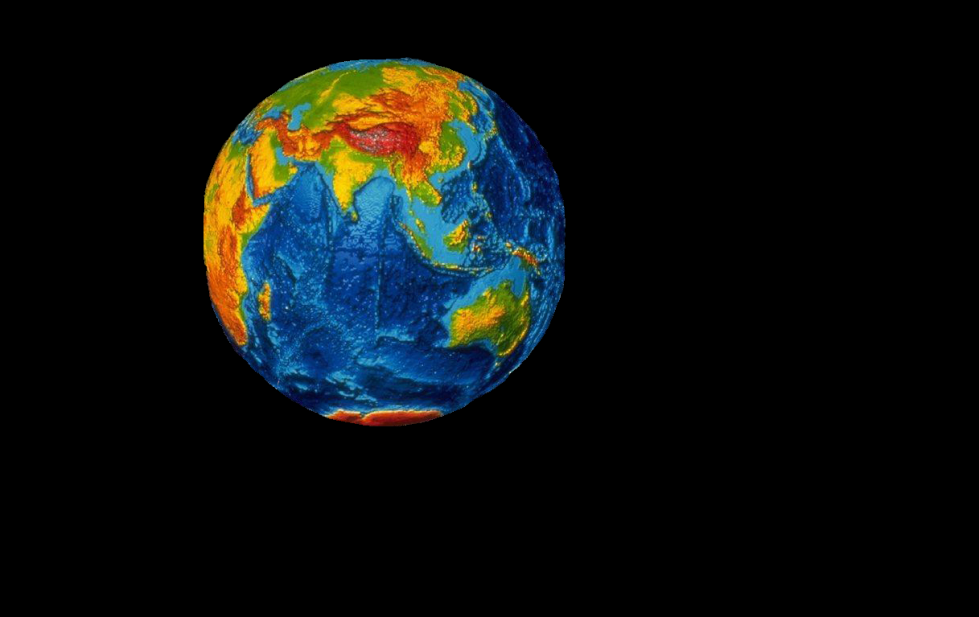 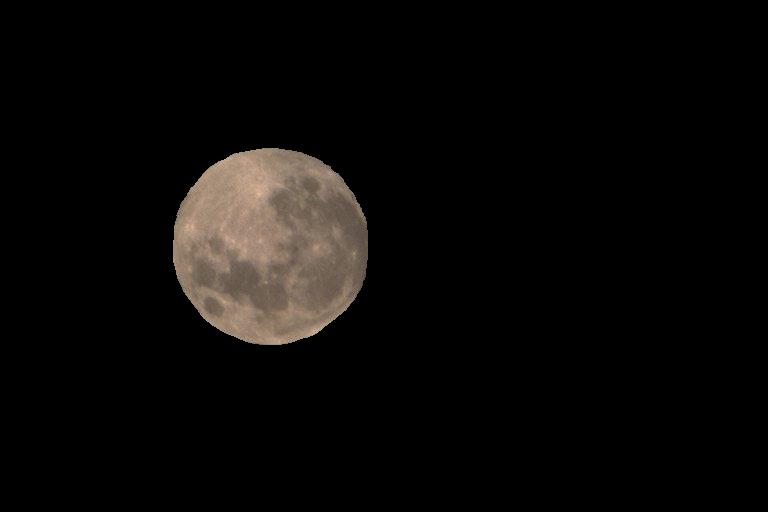 Dünya Güneş ile Ay’ın arasına girer.
   Güneş ışınları Dünya’nın çevresini    dolanamadığı için Ay karanlıkta kalır.
Güneş, Dünya ve Ay aynı hizadadır.
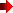 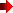 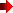 Ay tutulmasının dünyadan görüntüsü
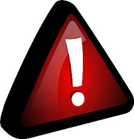 Ay tutulması her ay gerçekleşen bir olay değildir.
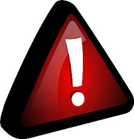 Ay tutulması, Güneş tutulmasından daha sık gerçekleşir.
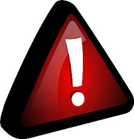 Ay tutulması esnasında Ay, Dolunay evresindedir.
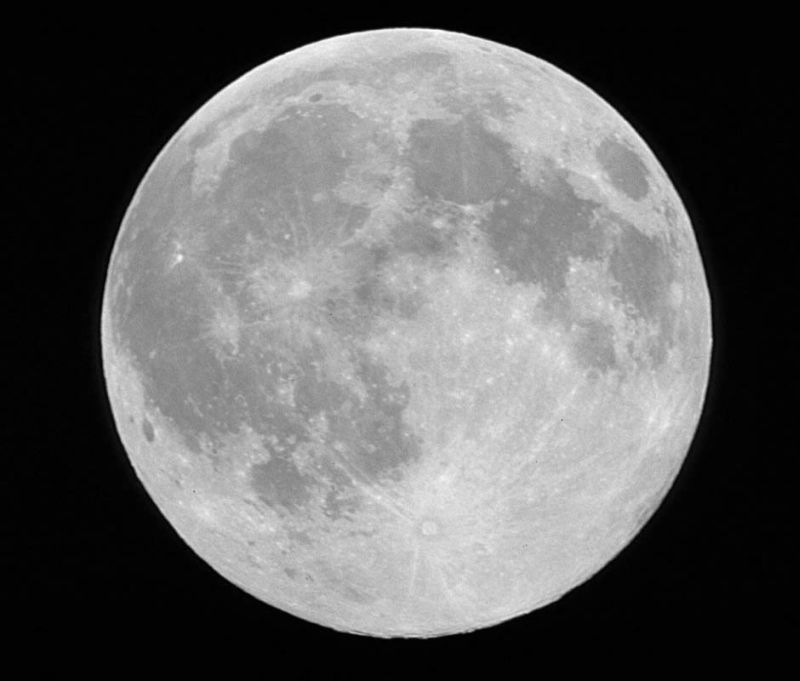 GÜNEŞ TUTULMASI
AY TUTULMASI
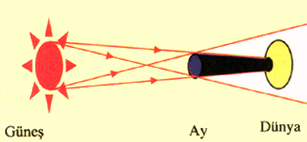 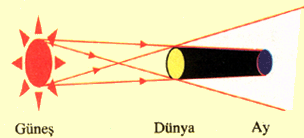 Benzerlikler ve farklılıklar
Ay Güneş’e daha yakındır.
Ay’ın gölgesi Dünyaya düşer Dünya karanlıkta kalır.
Bir gölge olayıdır.
Işığın doğrular boyunca yayıldığını gösteren doğa olayıdır.
Belirli sürelerde tekrar eder.
Dünya Güneş’e daha yakındır.
Dünya’nın gölgesi Ay’ı karanlıkta bırakır.
Bir gölge olayıdır.
Işığın doğrular boyunca yayıldığını gösteren doğa olayıdır.
Belirli sürelerde tekrar eder.
Değerlendirme
“Güneş ve ay tutulması ışığın ………. boyunca yayıldığını gösteren doğa olaylarıdır.” Boş kalan yere  aşağıdakilerden hangisi gelmelidir?
	A) karanlıklar	B)uzay	      C)doğrular	   D)yıldızlar
“Dünya Güneş etrafında dönerken Ay ile Güneş arasına girince Dünya’nın gölgesi Ay’ın üzerine düşer. Bu durumda ay Güneşten ışık alamaz.” Bu olayın adı aşağıdakilerden hangisidir?
   A)Ay tutulması	   B)Ay’ın hareketi	     C)Güneş tutulması	D)hiçbiri
   1- Dünya-Güneş-Ay		3-Ay-Dünya-Güneş
	   2-Güneş-Ay-Dünya		4-Güneş-Dünya-Ay
	Güneş tutulmasında güneş sistemindeki üç gök cisminin sıralanışı yukarıdakilerin hangisinde doğru olarak verilmiştir?
	   A) 1	      B)2	            C)3	     D) 4
Aşağıdaki doğru cümlenin yanındaki “D” yanlış cümlenin yanındaki “Y” harfini işaretleyiniz.
       Ay ve Güneş tutulması Dünyanın her yerinden izlenir.    (D)	(Y)
       Tutulmalarda Dünya Güneş ve Ay aynı doğrultudadır.    (D)	(Y)
       Güneş ve Ay tutulması ayda bir gerçekleşir.                    (D)	(Y)
       Güneş ve Ay tutulası birer ışık-gölge olayıdır.                 (D)	(Y)
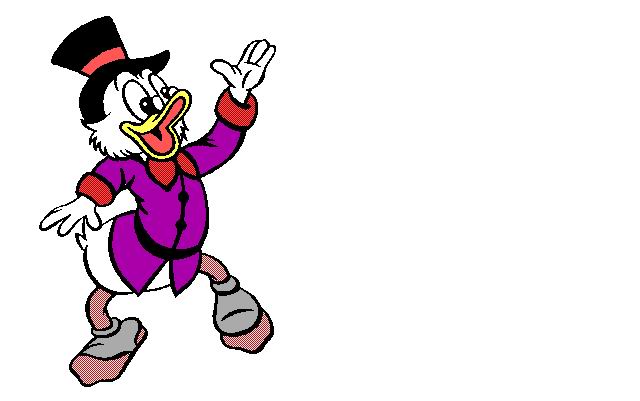 TEBRİK EDERİM!
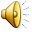 DEĞERLENDİRME SORULARI
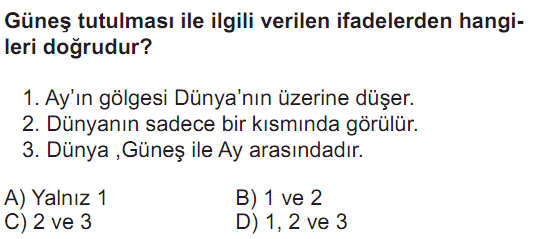 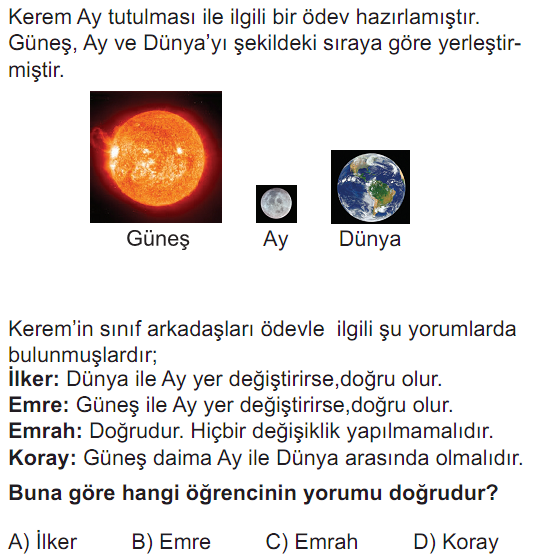 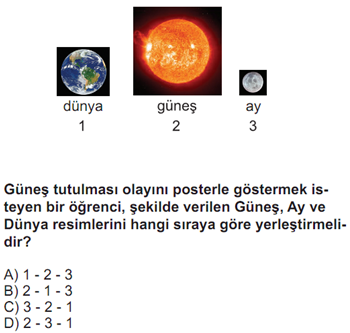 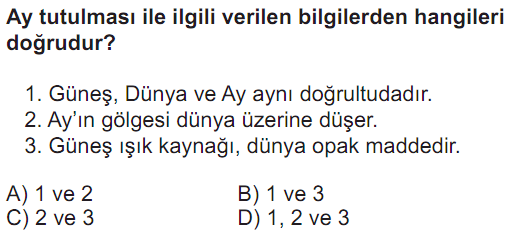 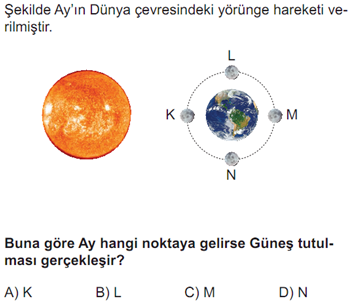 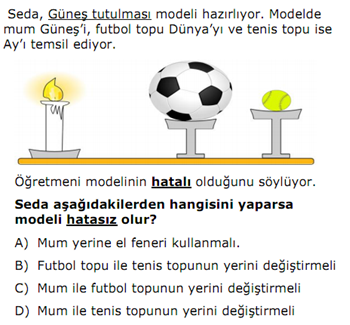